Coffee with the Principal
Presented by: Alesander Olaizola, Principal 
May 15, 2020
Meeting Agenda
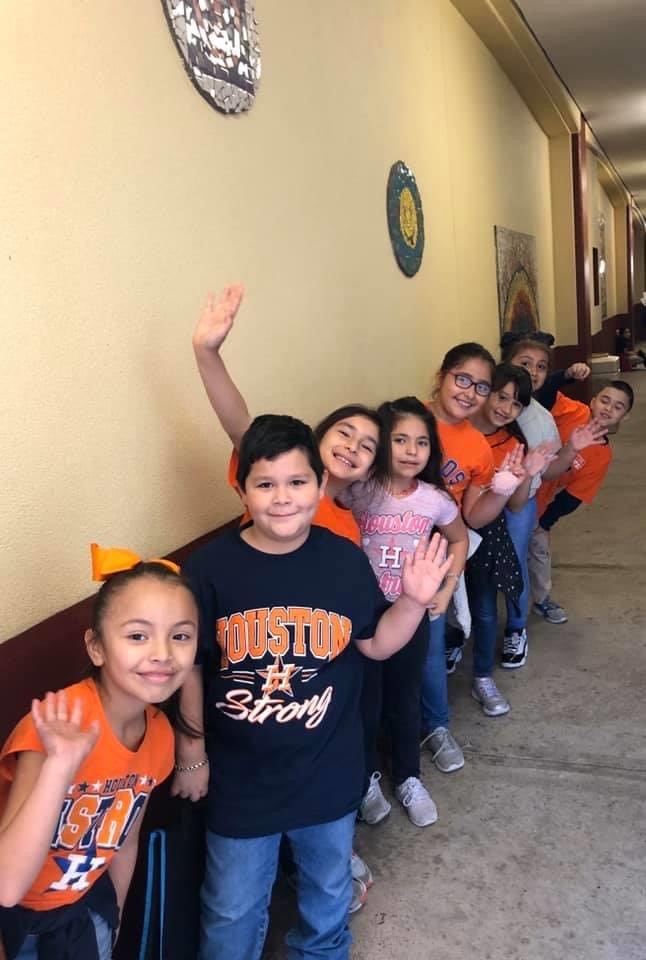 End of the Year Updates 
Summer School 
Registration (All Grade Levels)
Census 2020
Wraparound Updates 
Special Music Video by Tijerina students
End of the Year –Update
Last day of virtual instruction is Tuesday, May 19th 
Report Cards will be mailed out after Monday, June 1st 
Awards and student classroom material pick-up on Thursday, May 28th 
	Ms. Smith and Ms. Reyes – 8:00am 
	(PreK) Ms. Cobos, Ms. Ruiz & Ms. Villarreal – 9:00am 
	(Kinder) Ms. Brown & Ms. Tobias – 10:00am 
	(1st grade) Ms. Quintanilla & Ms. Williams – 11:00am
	(2nd grade) Ms. Sifuentes & Ms. Hornsby – 12:00pm 
	(3rd grade) Ms. Cardona & Ms. Mardis – 1:00pm
	(4th grade) Mr. Dominguez, Ms. Manzano & Ms. Moreno - 2:00pm 
	(5th grade) Mr. Smyrnis & Mr. Wilson – 3:00pm
Virtual Summer School
Summer School Coordinator – Ms. Escamilla 
Students will receive a notification from their homeroom teacher
Summer School will begin Monday, June 8th and end Thursday, July 2nd 
Virtual Instruction, Assignments Turn-in, and Parent Teacher Conferences will be scheduled Mondays to Thursdays from 9:00am to 2:00pm. 
More information will be available and posted on Class Dojo
Become “A” Tijerina Eagle!
Registration is available for all grade levels. 

Register over the phone: 
	
	English –(832)966-0471
	
	Spanish–(832)900-0736

You can visit us at: 
	Website: www.houstonisd.org/tijerina 

	Facebook: Tijerina Elementary School 

	Twitter: @tijerinaes
Welcome Guest Speaker- Alejandra Peimbert
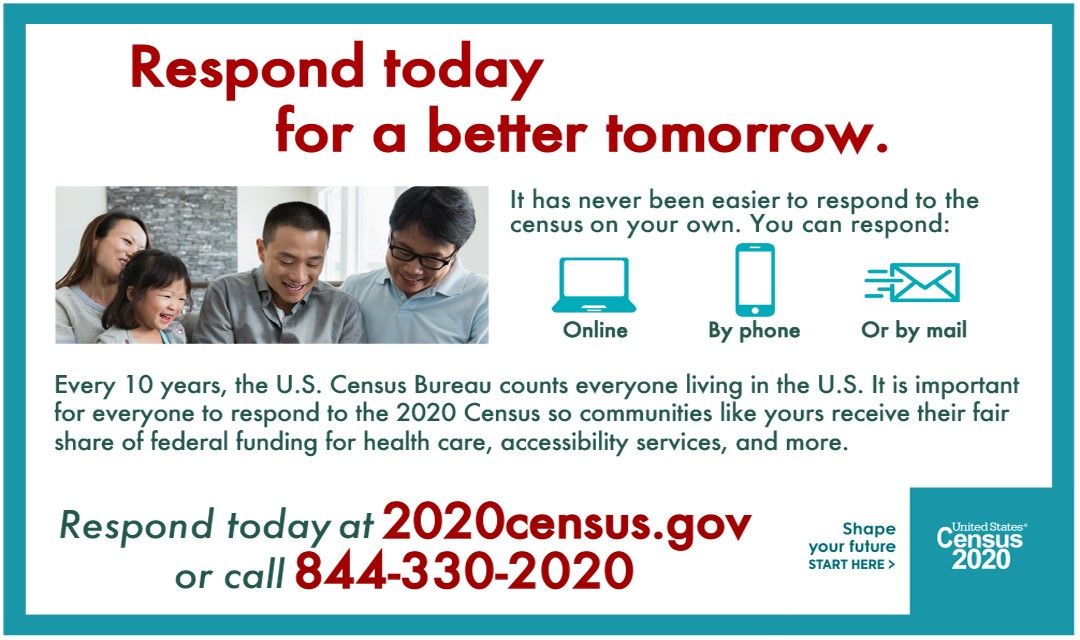 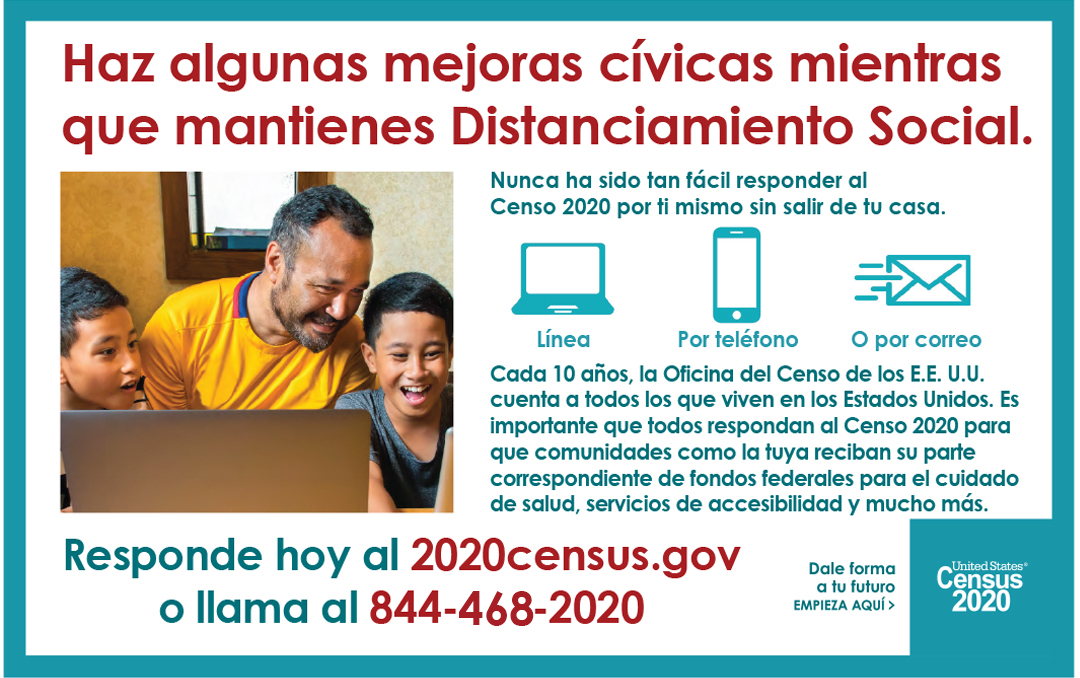 Wraparound Updates – Ms. Hernandez
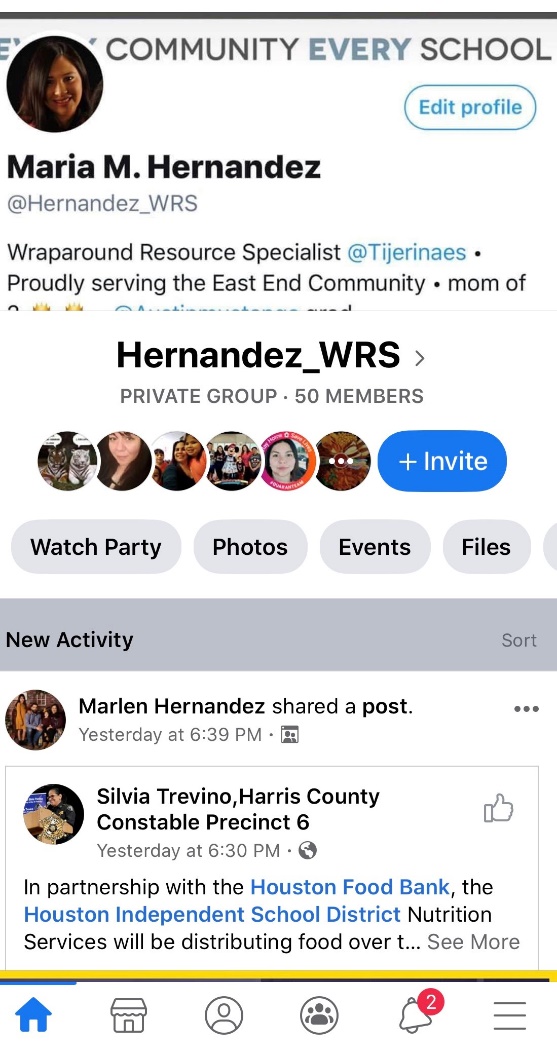 Houston Children’s Charity – Uniform Assistance 
Weekly Food Distribution 
Follow us on Facebook – Hernandez_WRS
Autor: Jose Luis Perales
https://vimeo.com/417332554
“Que canten los niños”
Preguntas? 
Comentarios? 
Preocupaciones?
Questions?
Comments?
Concerns?
Have a Wonderful and Safe Summer! Good Luck 5th Graders! We are extremely proud of you and wish you the VERY BEST!